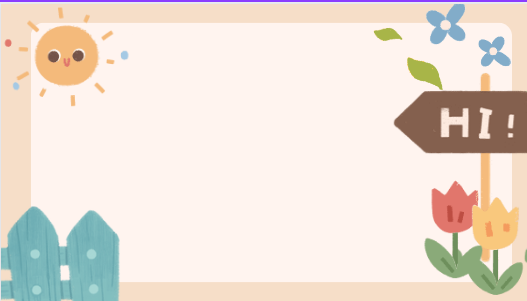 UBND QUẬN LONG BIÊNTRƯỜNG MẦM NON HỒNG TIẾN
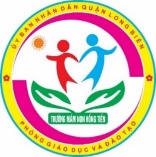 LĨNH VỰC PHÁT TRIỂN NHẬN THỨCKhám phá: Con vật sống trong rừngLứa tuổi: MGB (3-4 tuổi)Giáo viên: Nguyễn Linh Chi
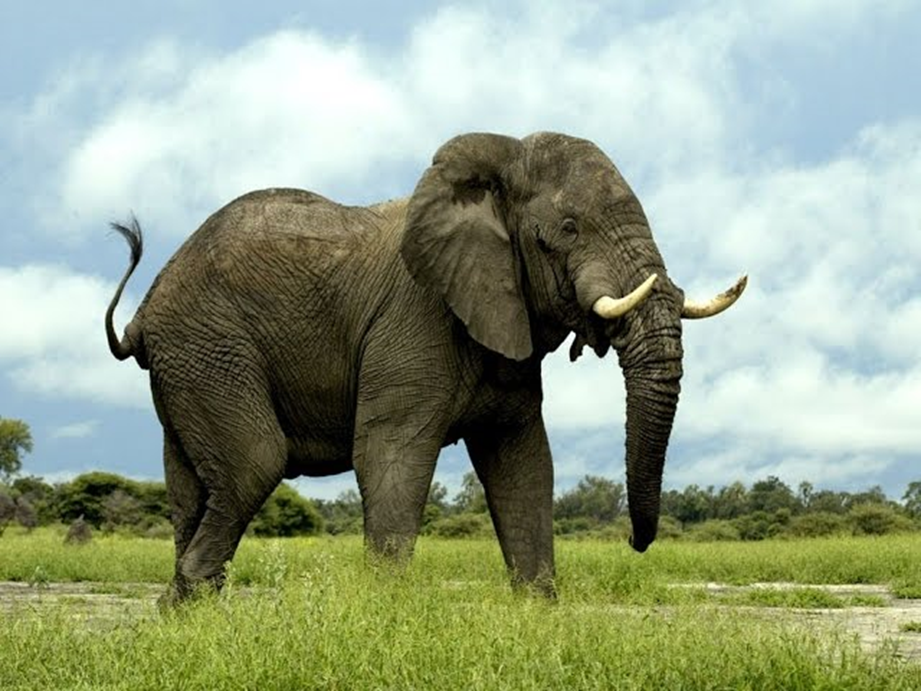 Voi ăn gi?
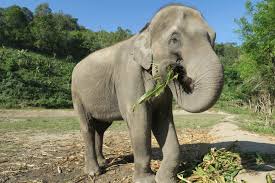 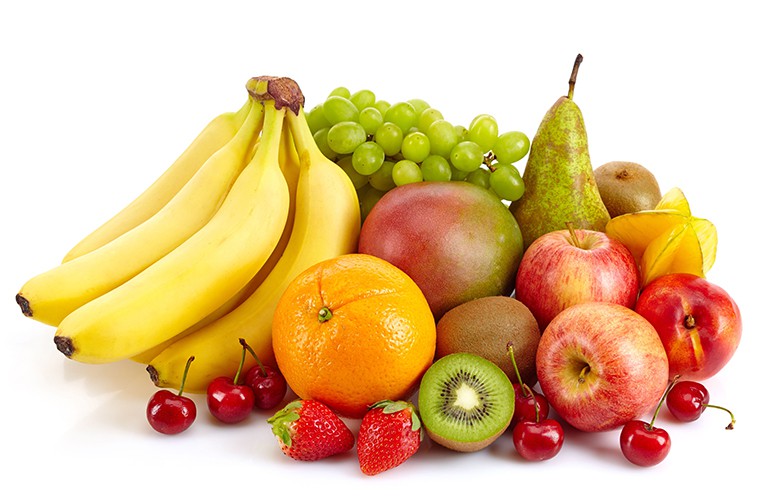 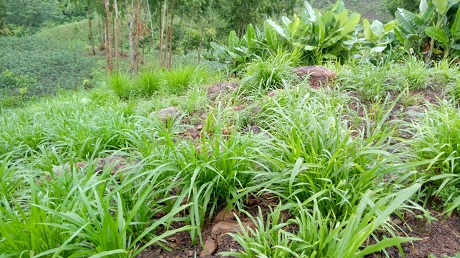 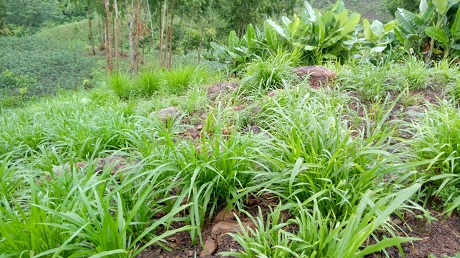 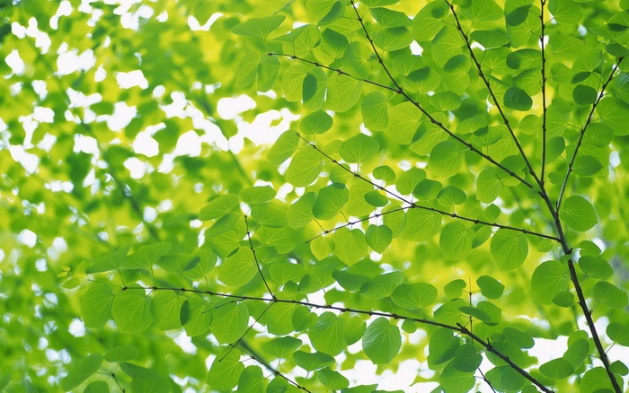 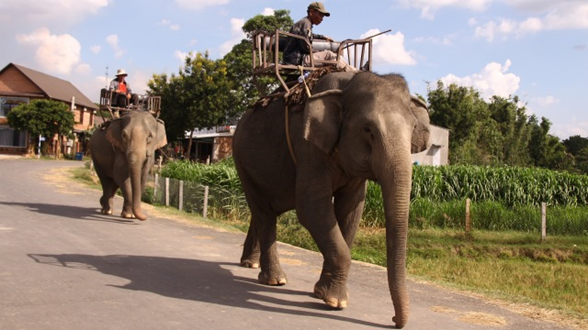 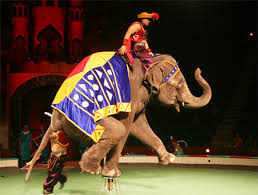 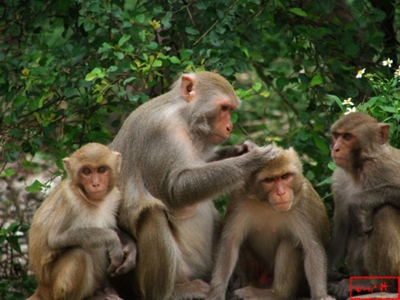 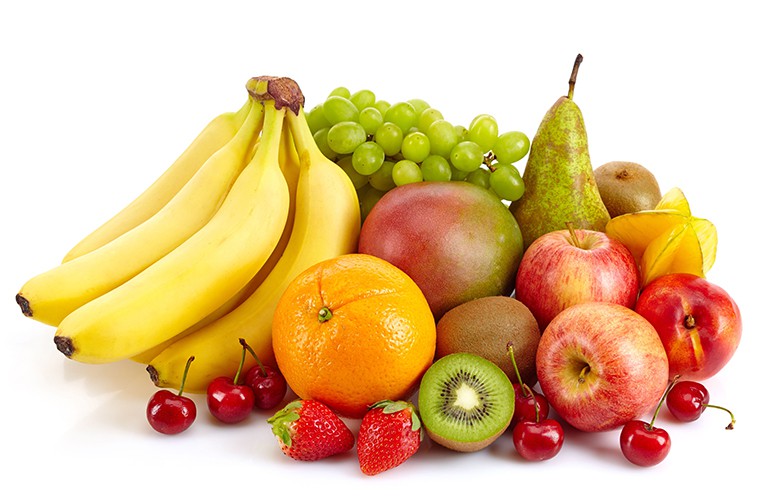 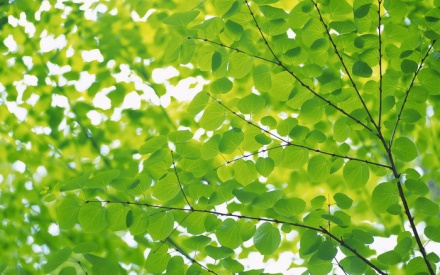 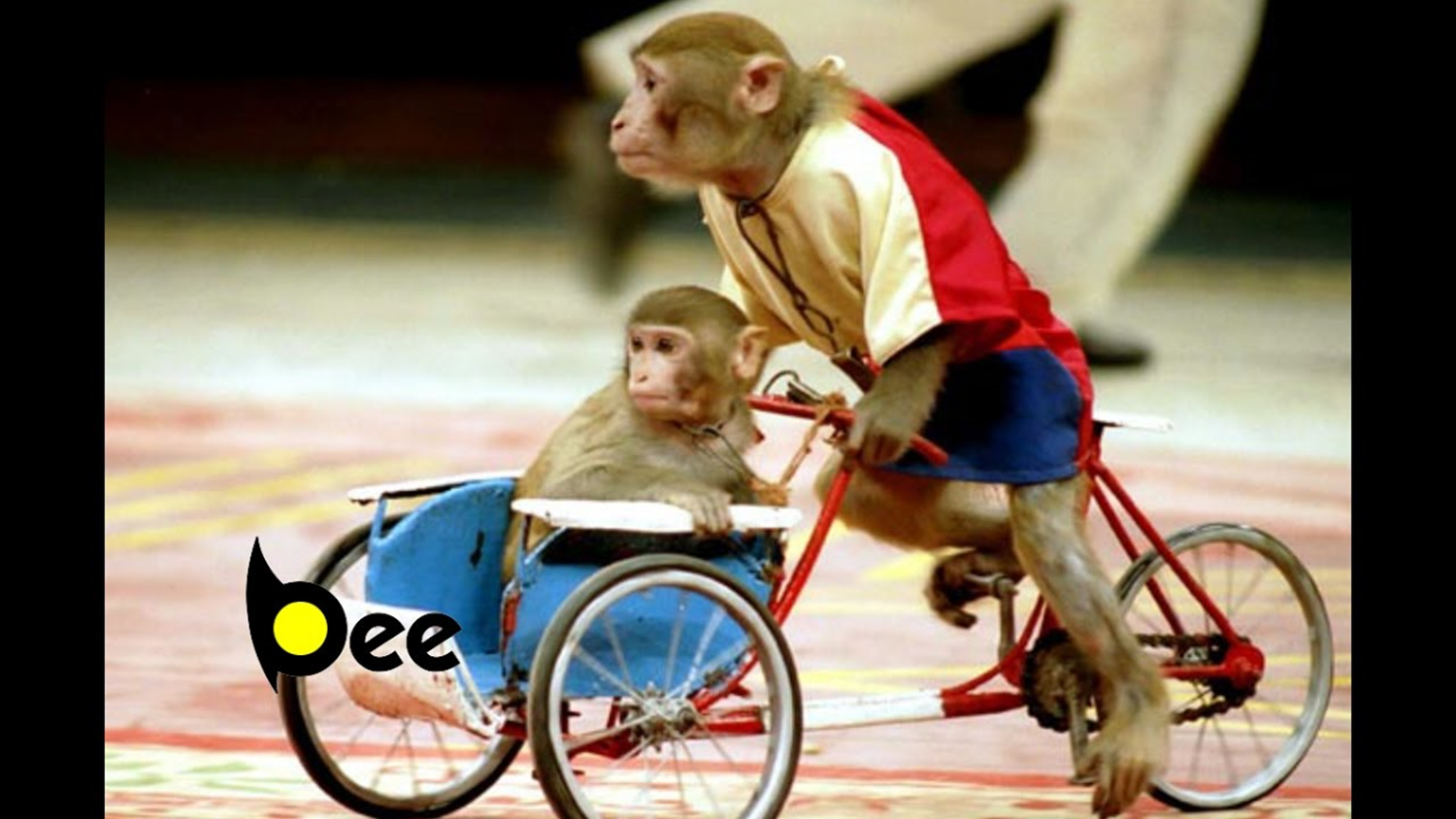 Đố bé đây là tiếng của con vật nào?
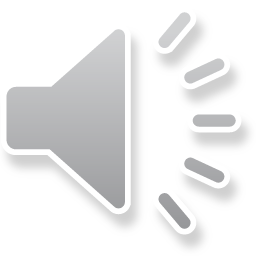 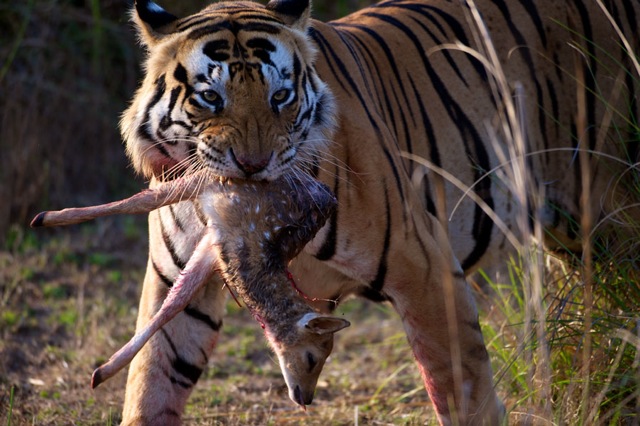